TRƯỜNG TIỂU HỌC ÁI MỘ A
Tập đọc 2
Tuần 28
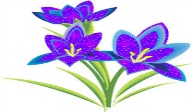 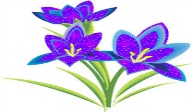 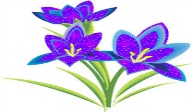 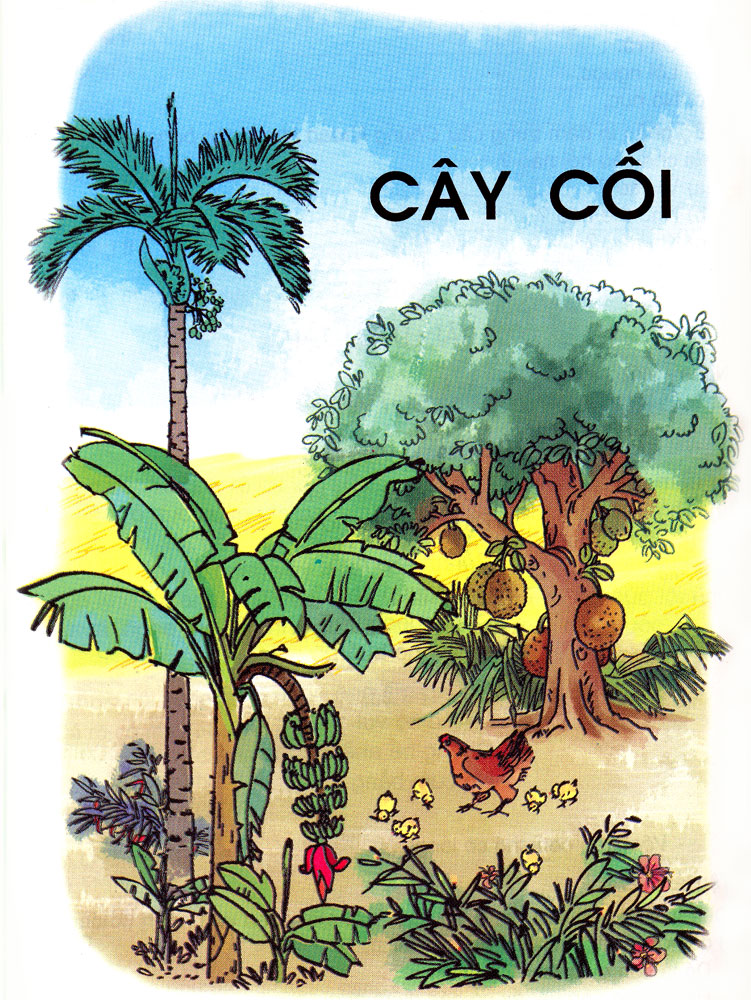 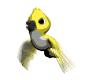 KHÔÛI
ÑOÄNG
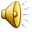 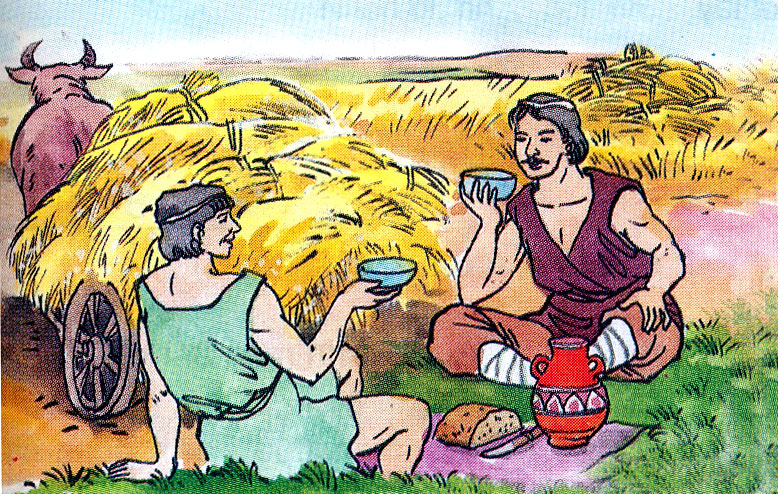 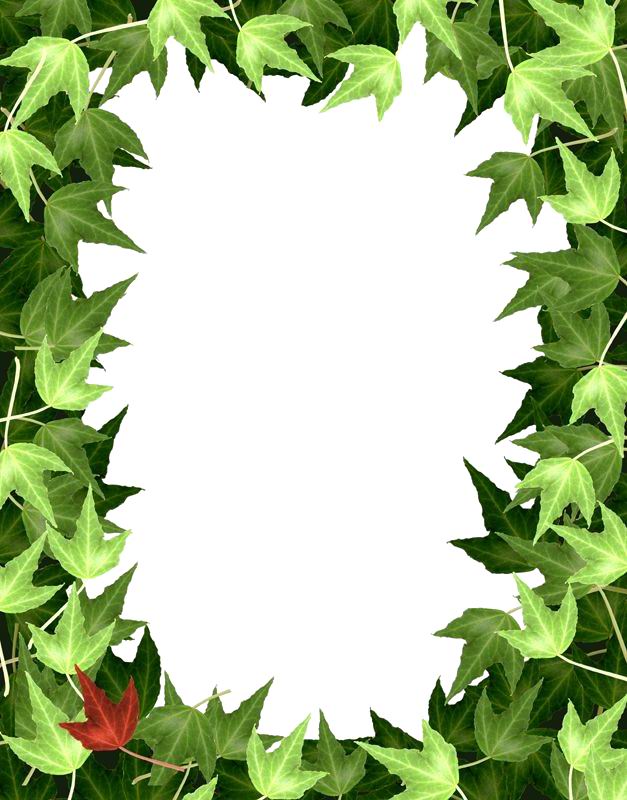 Baøi môùi:  
Kho baùu
*Luyeän ñoïc:
hai söông moät naéng
laën maët trôøi
laøm luïng
cuoác baãm caøy saâu
haõo huyeàn
Ñoaïn 1 : Ngaøy xöa ñeán cô ngôi ñaøng hoaøng .
Ñoaïn 2 : Nhöng roài ñeán ñaøo leân maø duøng .
Ñoaïn 3 :  Coøn laïi
Ngaøy  xöa,  coù  hai  vôï  choàng ngöôøi  noâng  daân  kia  quanh naêm  hai  söông  moät  naéng, cuoác  baãm  caøy  saâu.  Hai oâng  baø  thöôøng  ra  ñoàng  töø  luùc  gaø  gaùy  saùng  vaø  trôû  veà nhaø  khi  ñaõ  laën  maët  trôøi.
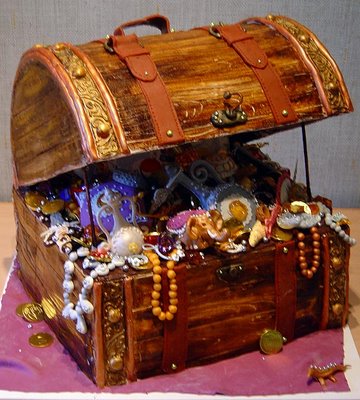 Kho baùu
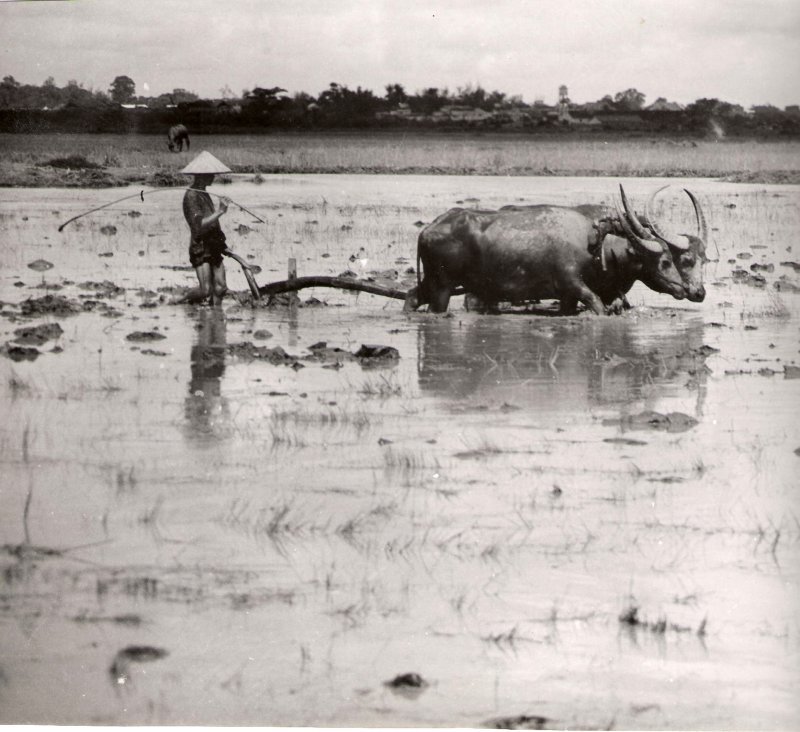 Hai söông moät naéng
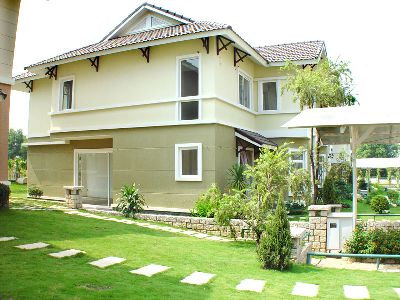 Cô ngôi
* Tìm hiểu bài
1. Tìm những từ ngữ nói lên sự cần cù, chịu khó của vợ chồng người nông dân?
2. Trước khi mất người cha cho các con biết điều gì?
3. Theo lời cha, hai người con đã làm gì?
4. Vì sao mấy vụ liền lúa bội thu?
5. Câu chuyện muốn khuyên chúng ta điều gì?
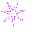 `
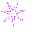 CHÀO TẠM BIỆT CÁC EM !
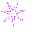 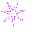 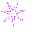 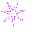